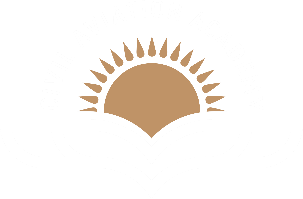 1
Антикоррупционный комплаенс
Отчет по результатам анонимного онлайн анкетирования в рамках исполнения соответствующего пункта Плана противодействия коррупции на 2022-2023 учебные годы

Всего приняли участие: 1006 студентов
Кол-во вопросов: 23
Период анкетирования: 01.12.2022-20.12.2022г.
Антикоррупционный комплаенс-офицер
Тельтаев Бауыржан
Результаты онлайн анкетирования
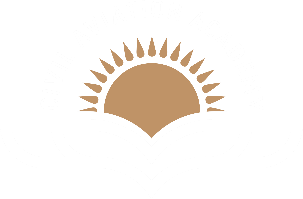 1. На каком курсе Вы учитесь?
[Speaker Notes: Перед тем, как перейти к задачам на 2021, позвольте представить краткую информацию по службе качества, ее функциях, структуре.]
Результаты онлайн анкетирования
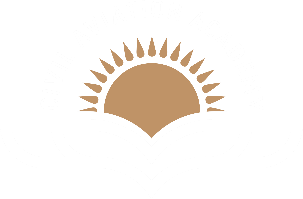 2. Работаете ли Вы в данный момент (совмещаете ли учебу с работой)?
[Speaker Notes: Перед тем, как перейти к задачам на 2021, позвольте представить краткую информацию по службе качества, ее функциях, структуре.]
Результаты онлайн анкетирования
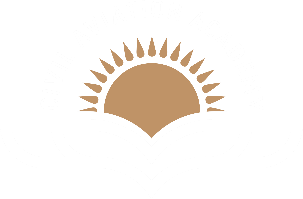 3. Насколько своевременно изменения в расписании доводятся до студентов?
[Speaker Notes: Перед тем, как перейти к задачам на 2021, позвольте представить краткую информацию по службе качества, ее функциях, структуре.]
Результаты онлайн анкетирования
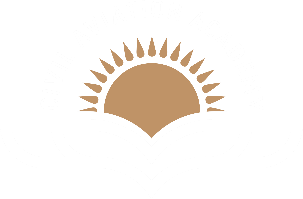 4. Охарактеризуйте пунктуальность преподавателей:
[Speaker Notes: Перед тем, как перейти к задачам на 2021, позвольте представить краткую информацию по службе качества, ее функциях, структуре.]
Результаты онлайн анкетирования
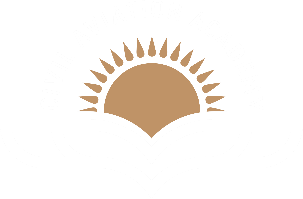 5. Умеет ли преподаватель четко и доступно излагать материал?
[Speaker Notes: Перед тем, как перейти к задачам на 2021, позвольте представить краткую информацию по службе качества, ее функциях, структуре.]
Результаты онлайн анкетирования
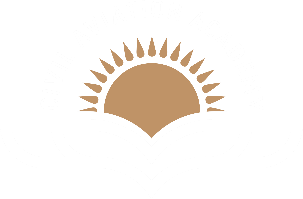 6. Использует ли преподаватель интерактивные средства обучения?
[Speaker Notes: Перед тем, как перейти к задачам на 2021, позвольте представить краткую информацию по службе качества, ее функциях, структуре.]
Результаты онлайн анкетирования
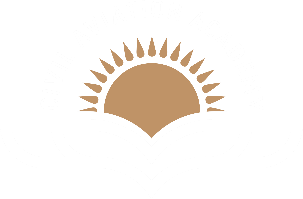 7. Объективен ли преподаватель в оценке знании обучающихся?
[Speaker Notes: Перед тем, как перейти к задачам на 2021, позвольте представить краткую информацию по службе качества, ее функциях, структуре.]
Результаты онлайн анкетирования
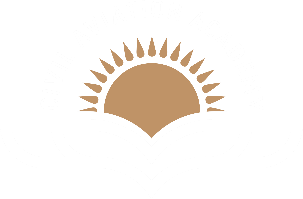 8. Уровень этического поведения и культуры преподавателя
[Speaker Notes: Перед тем, как перейти к задачам на 2021, позвольте представить краткую информацию по службе качества, ее функциях, структуре.]
Результаты онлайн анкетирования
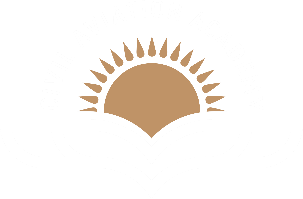 9. Как вы оцениваете организацию подготовительных работ к началу сессии?
[Speaker Notes: Перед тем, как перейти к задачам на 2021, позвольте представить краткую информацию по службе качества, ее функциях, структуре.]
Результаты онлайн анкетирования
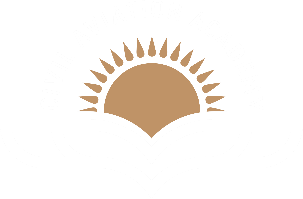 10. Оцените своевременность размещения электронно-информационных ресурсов в базе УМКД, в том числе вопросов к экзаменам и зачетам
[Speaker Notes: Перед тем, как перейти к задачам на 2021, позвольте представить краткую информацию по службе качества, ее функциях, структуре.]
Результаты онлайн анкетирования
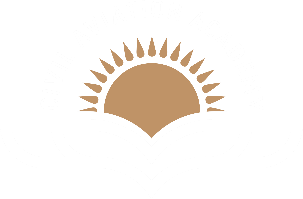 11. В какой мере удовлетворяет Вас расписание занятий (начало и окончание занятий, количество пар в день)?
[Speaker Notes: Перед тем, как перейти к задачам на 2021, позвольте представить краткую информацию по службе качества, ее функциях, структуре.]
Результаты онлайн анкетирования
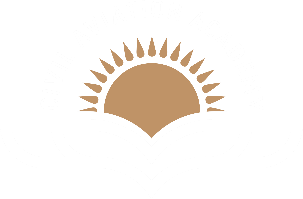 12. Как часто Вы посещаете официальный сайт Академии?
[Speaker Notes: Перед тем, как перейти к задачам на 2021, позвольте представить краткую информацию по службе качества, ее функциях, структуре.]
Результаты онлайн анкетирования
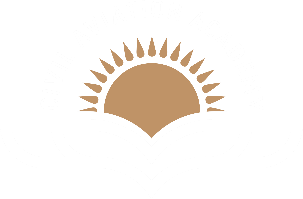 13. Оцените материально-техническую оснащенность учебных аудиторий
[Speaker Notes: Перед тем, как перейти к задачам на 2021, позвольте представить краткую информацию по службе качества, ее функциях, структуре.]
Результаты онлайн анкетирования
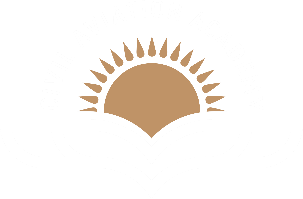 14. Удовлетворены ли Вы санитарно-гигиеническим состоянием учебных аудиторий?
[Speaker Notes: Перед тем, как перейти к задачам на 2021, позвольте представить краткую информацию по службе качества, ее функциях, структуре.]
Результаты онлайн анкетирования
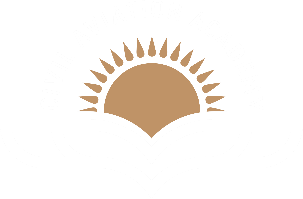 15. Чувствуете ли Вы себя безопасно на территории/в здании Академии?
[Speaker Notes: Перед тем, как перейти к задачам на 2021, позвольте представить краткую информацию по службе качества, ее функциях, структуре.]
Результаты онлайн анкетирования
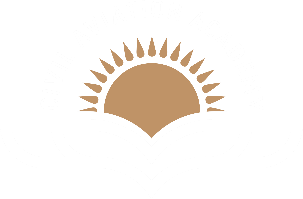 16. Вы принимаете участие в научно-исследовательских мероприятиях (конференциях, круглых столах, научных дискуссиях и др.), организуемых Академией?
[Speaker Notes: Перед тем, как перейти к задачам на 2021, позвольте представить краткую информацию по службе качества, ее функциях, структуре.]
Результаты онлайн анкетирования
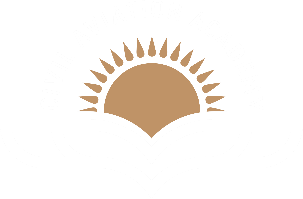 17. Достаточное ли количество культурно-массовых мероприятий проводится в Академии в течение года?
[Speaker Notes: Перед тем, как перейти к задачам на 2021, позвольте представить краткую информацию по службе качества, ее функциях, структуре.]
Результаты онлайн анкетирования
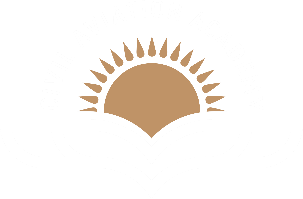 18. Как Вы оцениваете организацию культурно-массовых мероприятий?
[Speaker Notes: Перед тем, как перейти к задачам на 2021, позвольте представить краткую информацию по службе качества, ее функциях, структуре.]
Результаты онлайн анкетирования
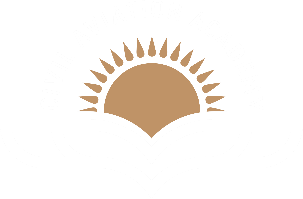 19. Располагают ли условия в Академии к творческому развитию личности?
[Speaker Notes: Перед тем, как перейти к задачам на 2021, позвольте представить краткую информацию по службе качества, ее функциях, структуре.]
Результаты онлайн анкетирования
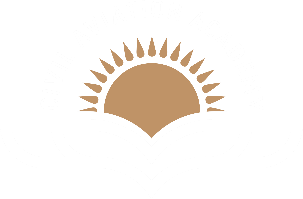 20. Насколько вы удовлетворены работой сотрудников кафедр и прочего учебно-вспомогательного персонала?
[Speaker Notes: Перед тем, как перейти к задачам на 2021, позвольте представить краткую информацию по службе качества, ее функциях, структуре.]
Результаты онлайн анкетирования
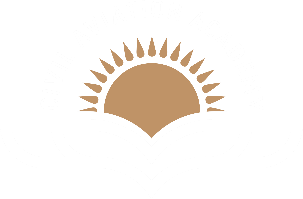 21. Приходилось ли Вам давать взятку преподавателю (деньги, подарки) за получение оценки?
[Speaker Notes: Перед тем, как перейти к задачам на 2021, позвольте представить краткую информацию по службе качества, ее функциях, структуре.]
Результаты онлайн анкетирования
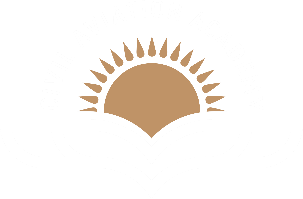 22. Насколько распространена в стенах Академии коррупция (среди руководящего состава, профессорско-преподавательского состава и др.)?
[Speaker Notes: Перед тем, как перейти к задачам на 2021, позвольте представить краткую информацию по службе качества, ее функциях, структуре.]
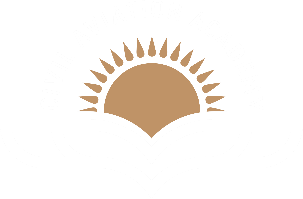 24
Благодарю за внимание!